Final Design of the PANDA Target Beam Dump
Final Design of the PANDA Target Beam Dump
Philipp Brand

WWU Münster, Institut für Kernphysik, Germany

PANDA collaboration meeting, Prague, June 12 – 16, 2023
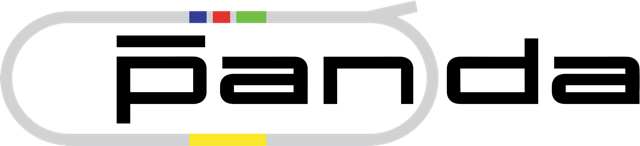 P. Brand, PANDA collaboration meeting, Prague, June 12 – 16, 2023
1
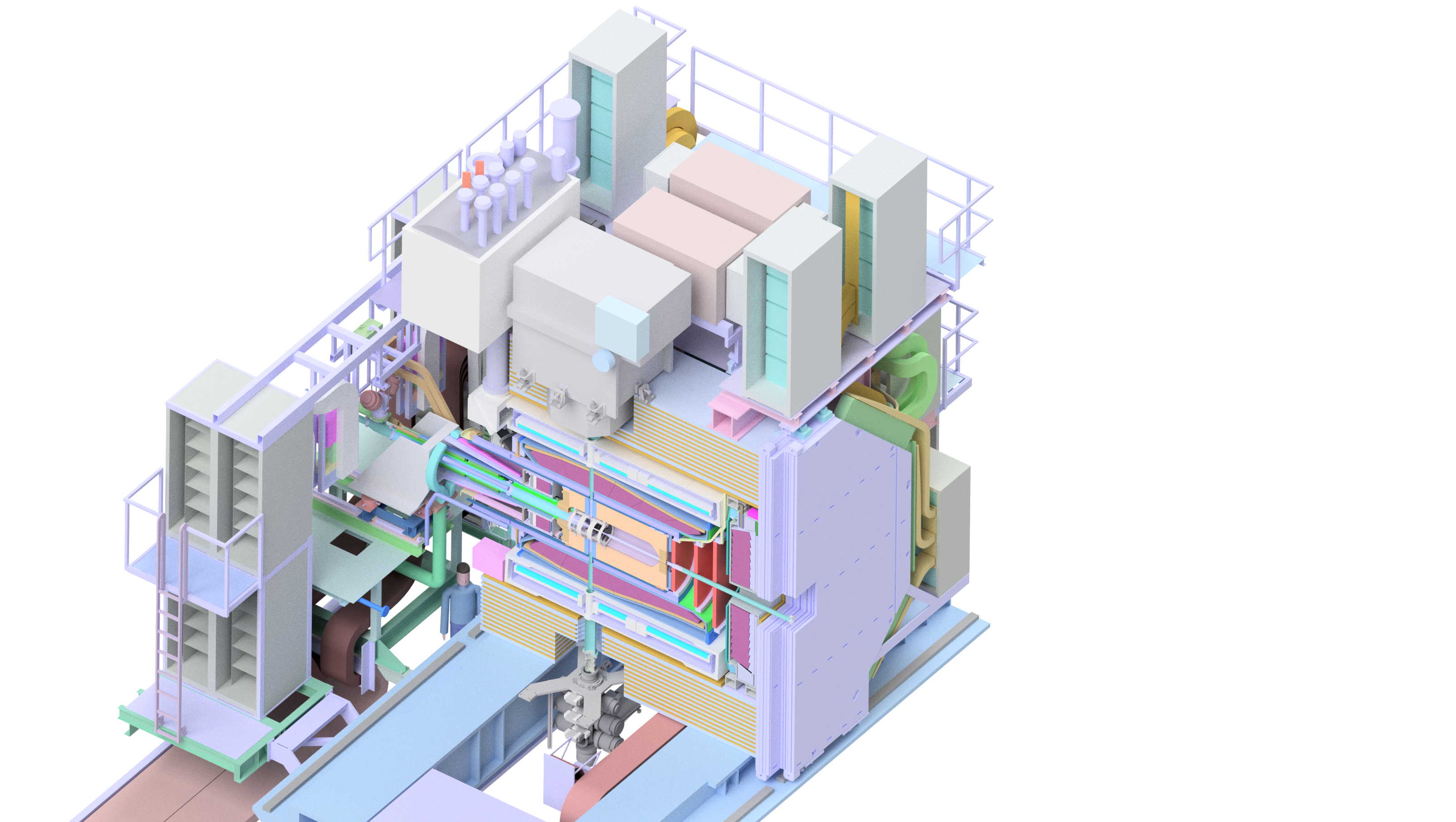 Final Design of the PANDA Target Beam Dump
The Beam Dump System
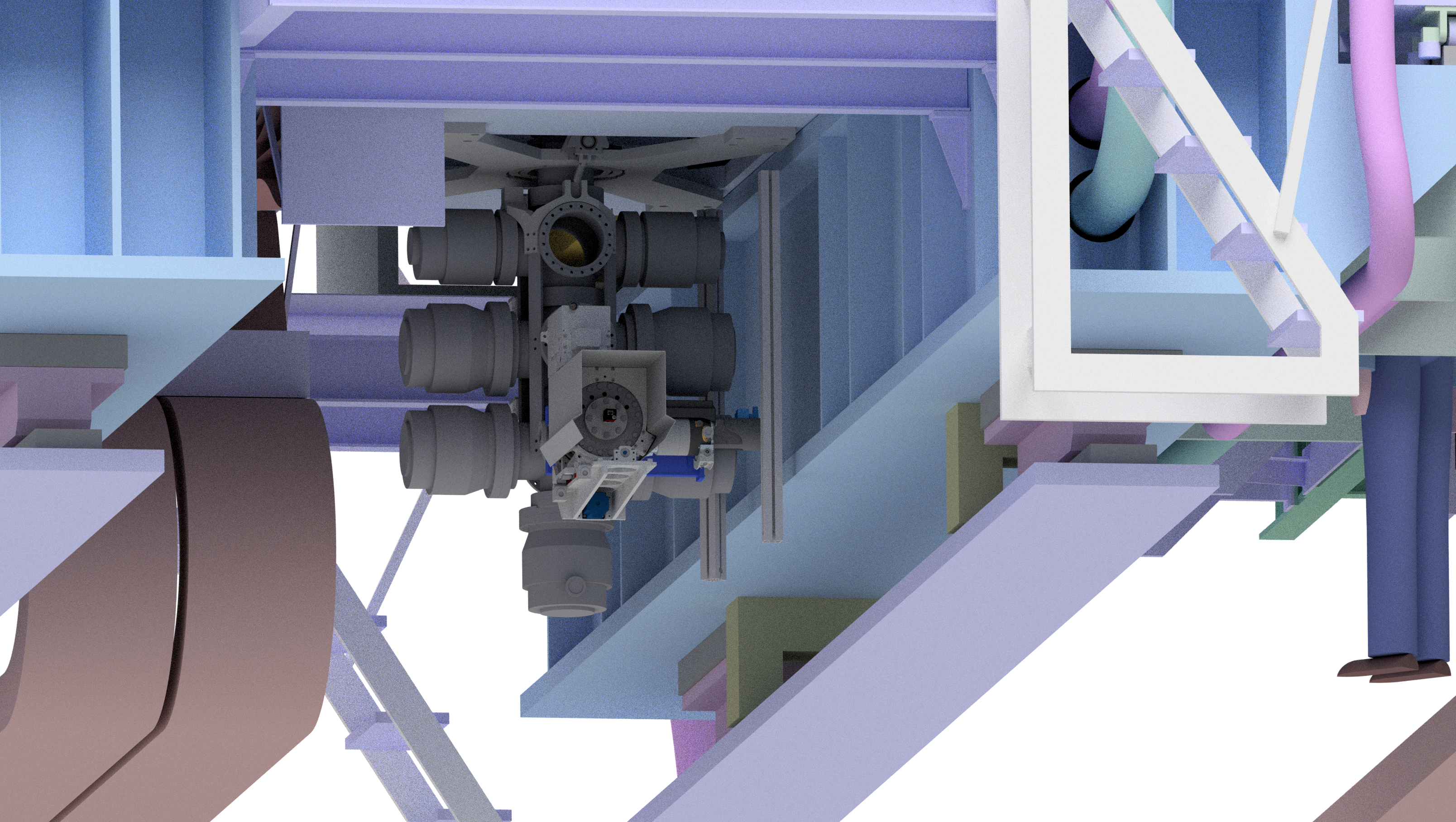 P. Brand, PANDA collaboration meeting, Prague, June 12 – 16, 2023
2
Final Design of the PANDA Target Beam Dump
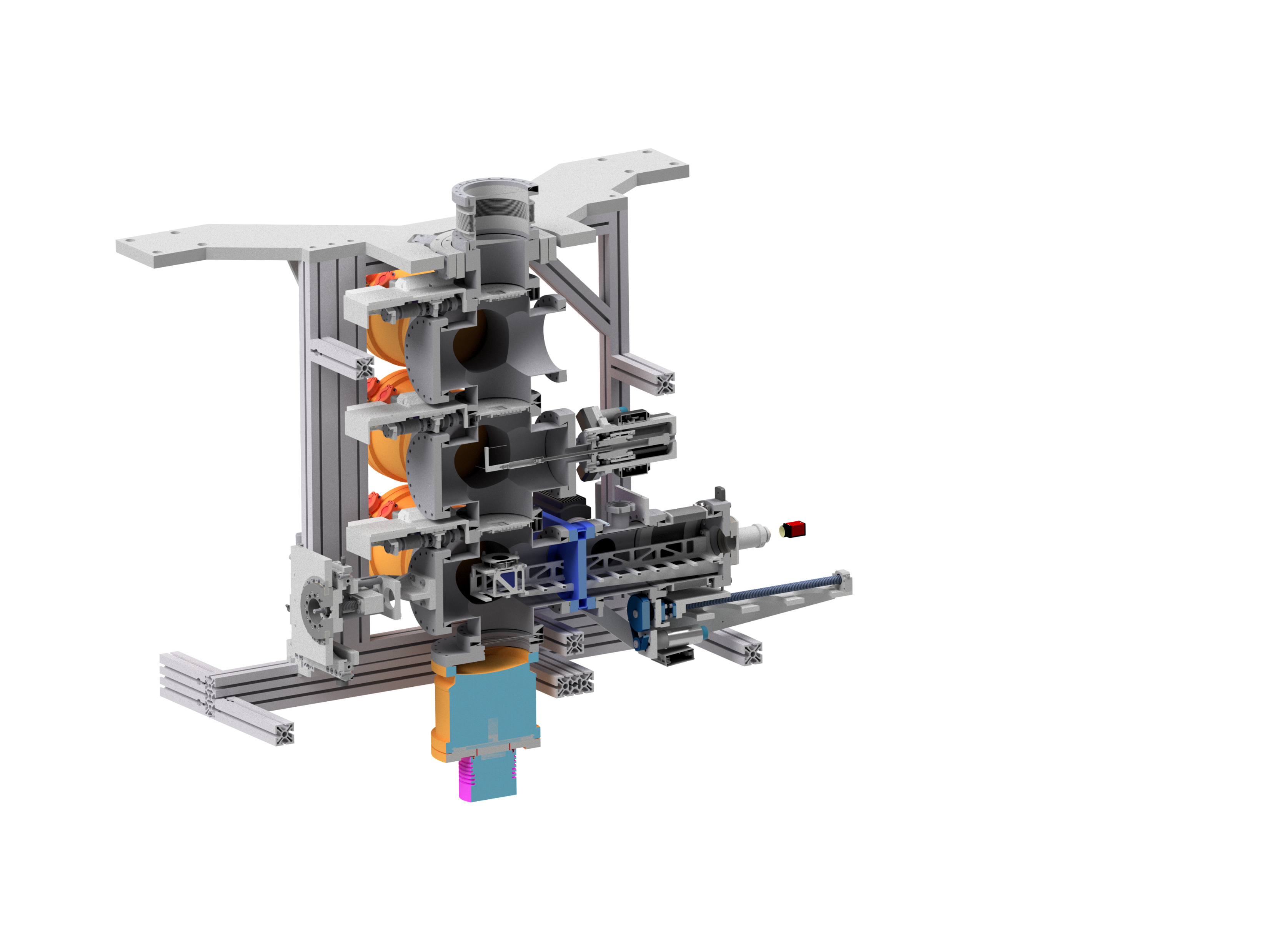 The Beam Dump System
Similar to current design (3 stages, 7 pumps)
3 orifices with variable size
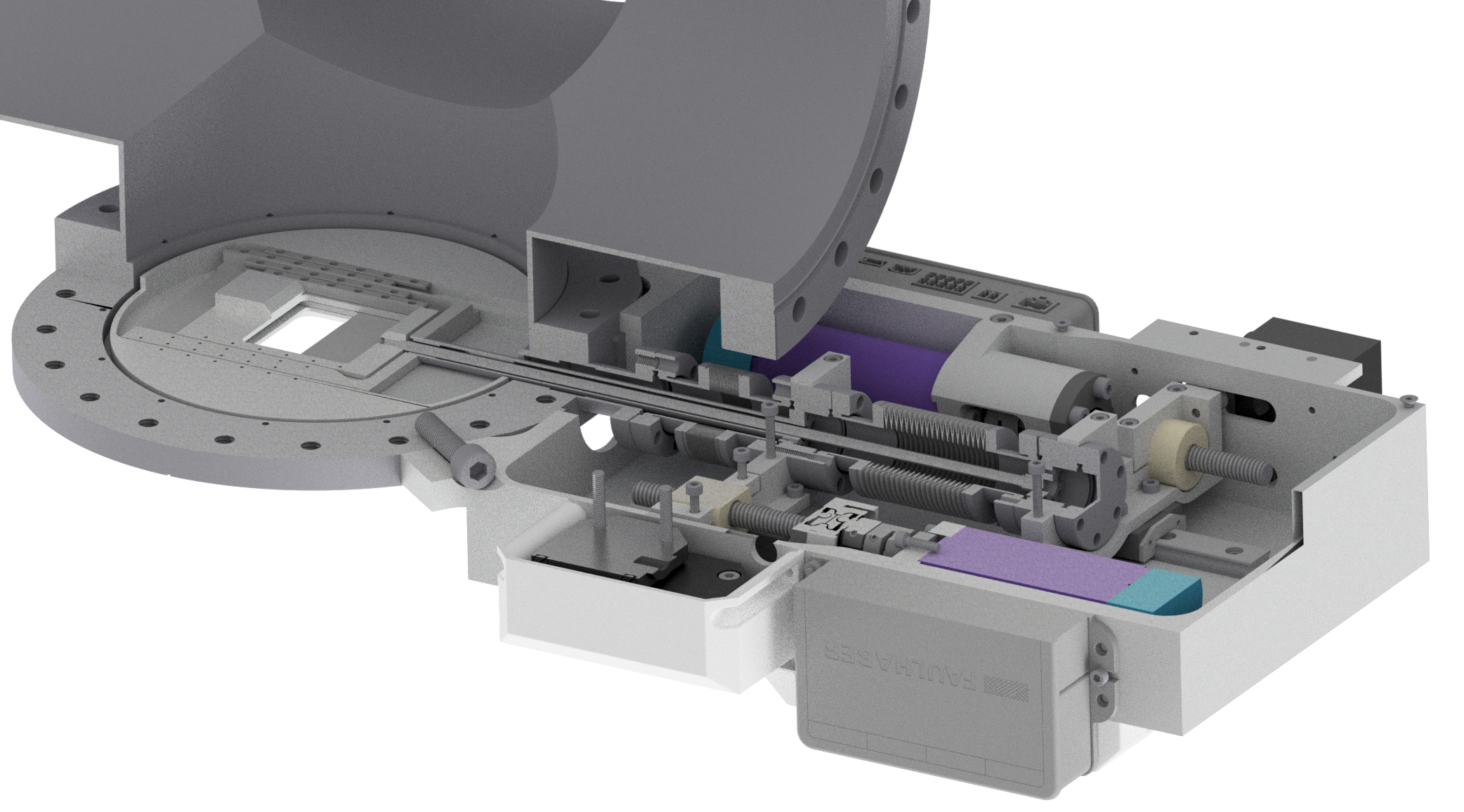 motor drives
1250 mm
movable slit orifice with adjustable size
P. Brand, PANDA collaboration meeting, Prague, June 12 – 16, 2023
3
Final Design of the PANDA Target Beam Dump
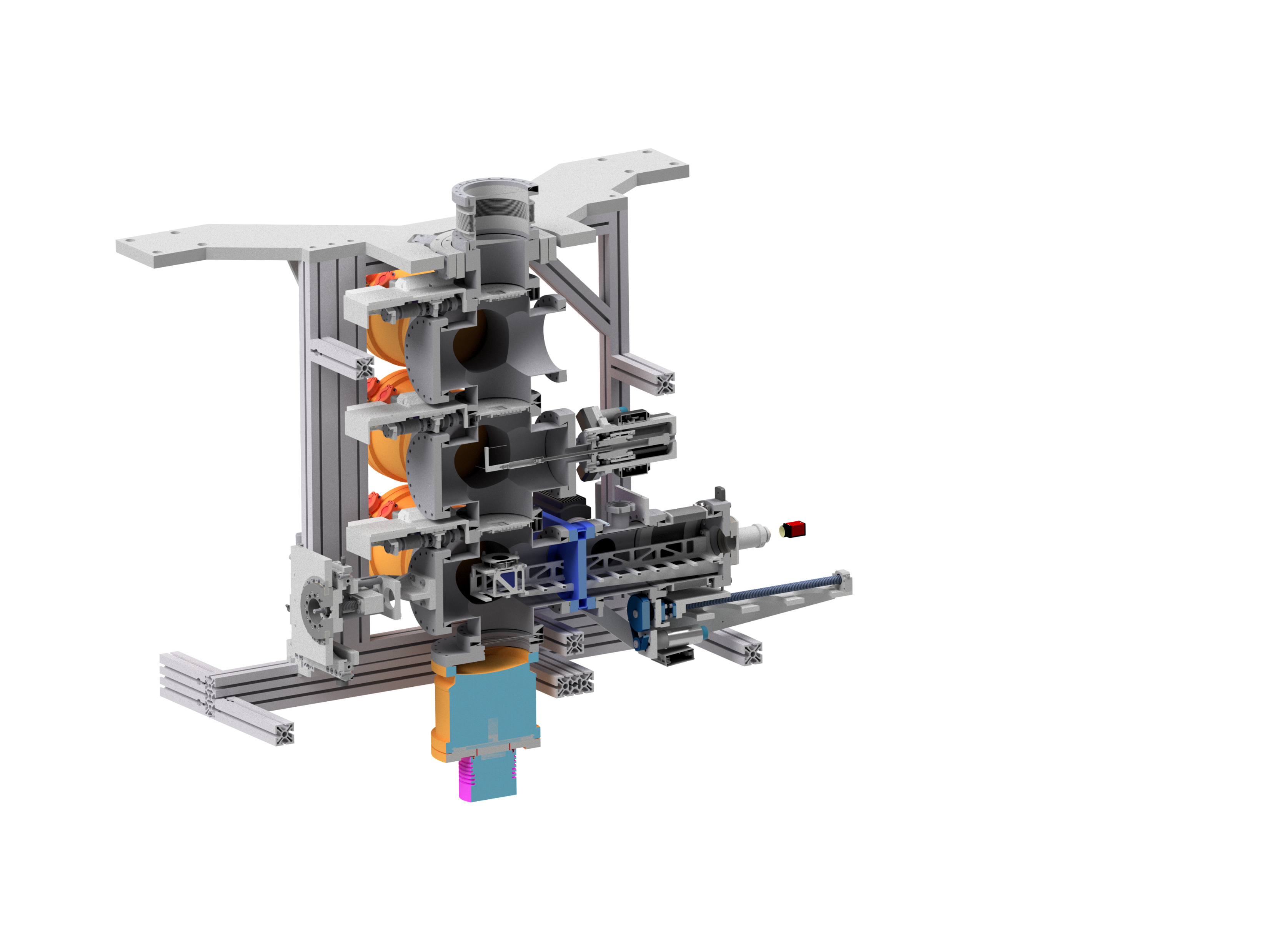 The Beam Dump System
Similar to current design (3 stages, 7 pumps)
3 orifices with variable size
Can be equipped with several monitor systems
Absolute thickness monitor system (AMS)
Movable MCP system for 2D beam visualization and cluster velocity measurement
Design finished; some parts already available
AMS
CCD
MCP
Prism
P. Brand, PANDA collaboration meeting, Prague, June 12 – 16, 2023
4
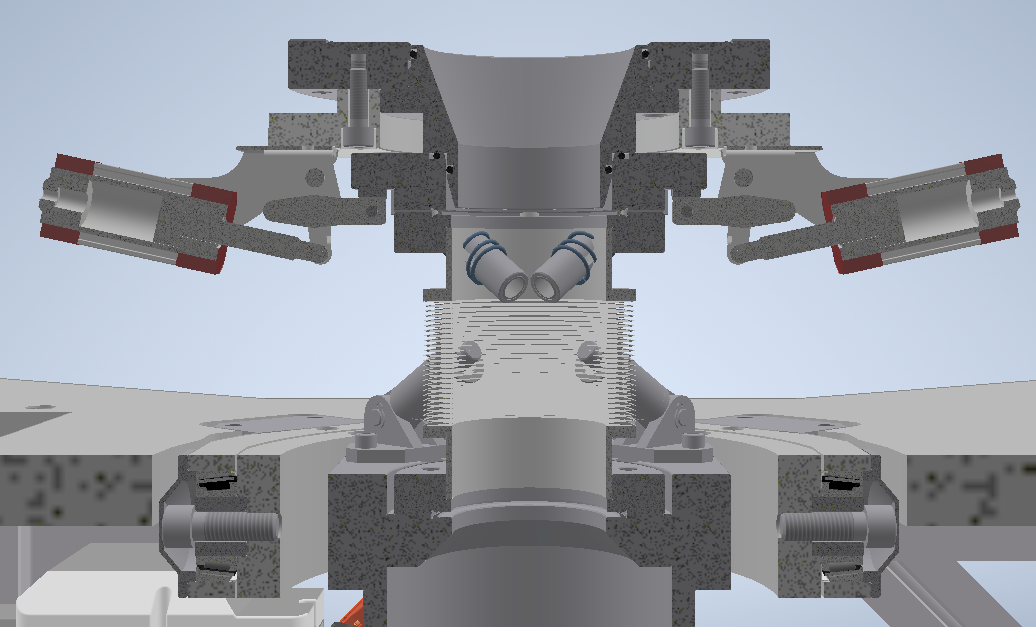 Final Design of the PANDA Target Beam Dump
The Beam Dump System
Beam dump will be connected to target beam line by self-developed snap connector
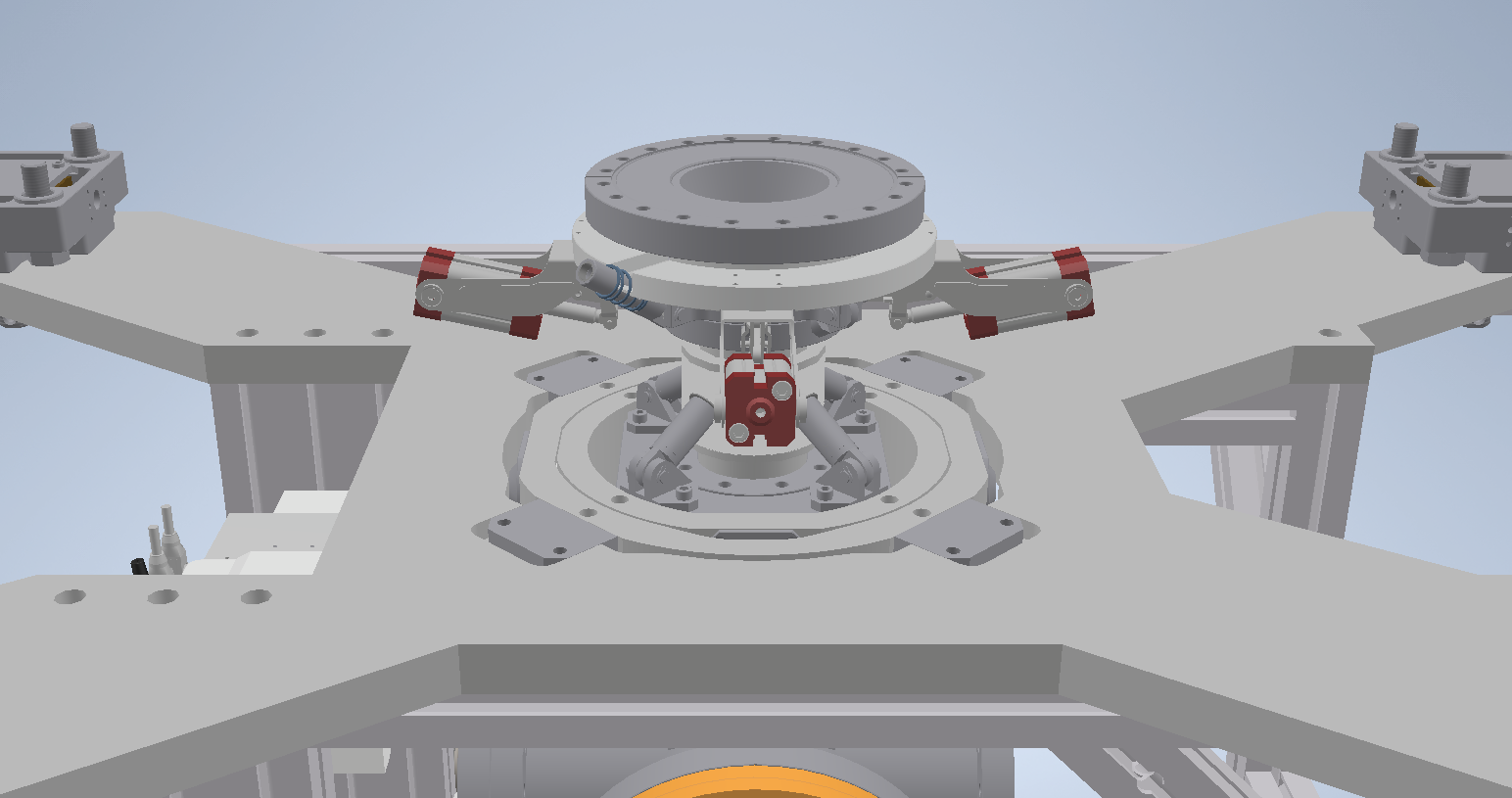 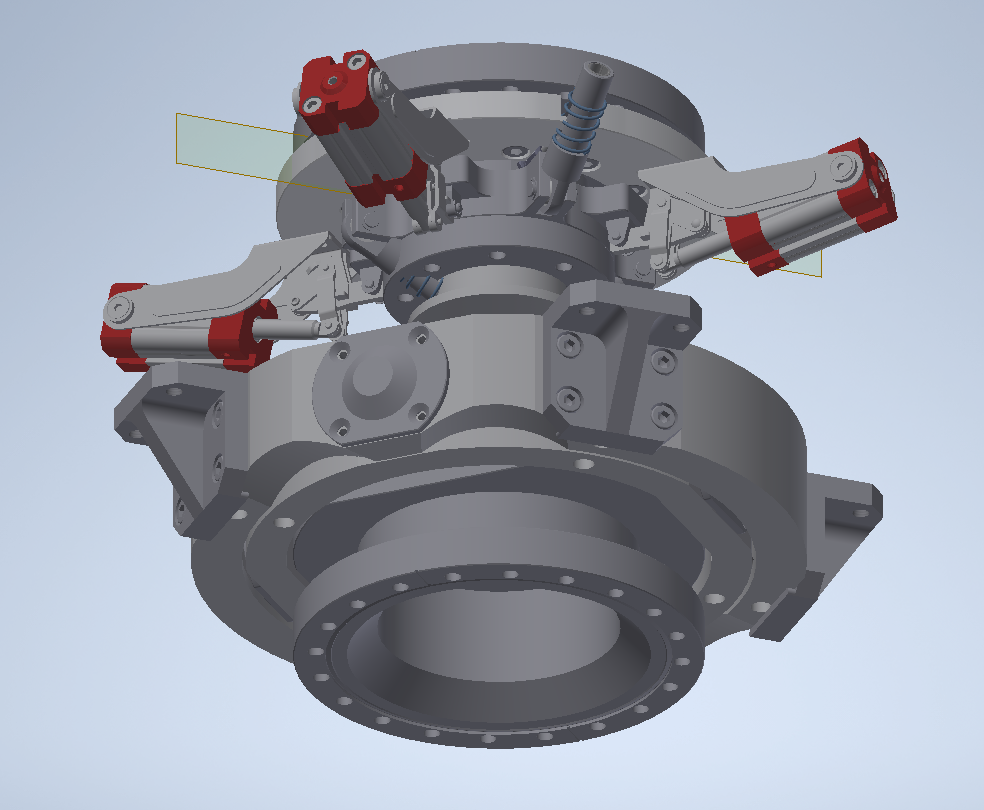 P. Brand, PANDA collaboration meeting, Prague, June 12 – 16, 2023
5
Final Design of the PANDA Target Beam Dump
The Beam Dump System
P. Brand, PANDA collaboration meeting, Prague, June 12 – 16, 2023
6
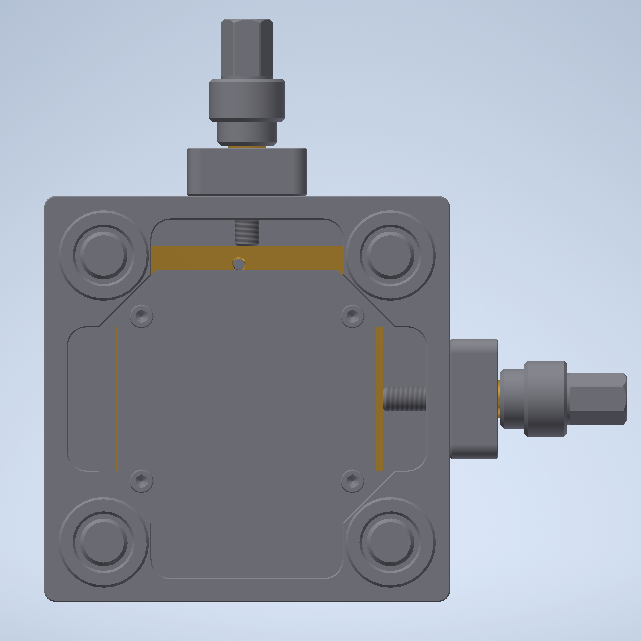 Final Design of the PANDA Target Beam Dump
The Beam Dump System
Beam dump will hang below the solenoid at four defined points, exact position can be adjusted
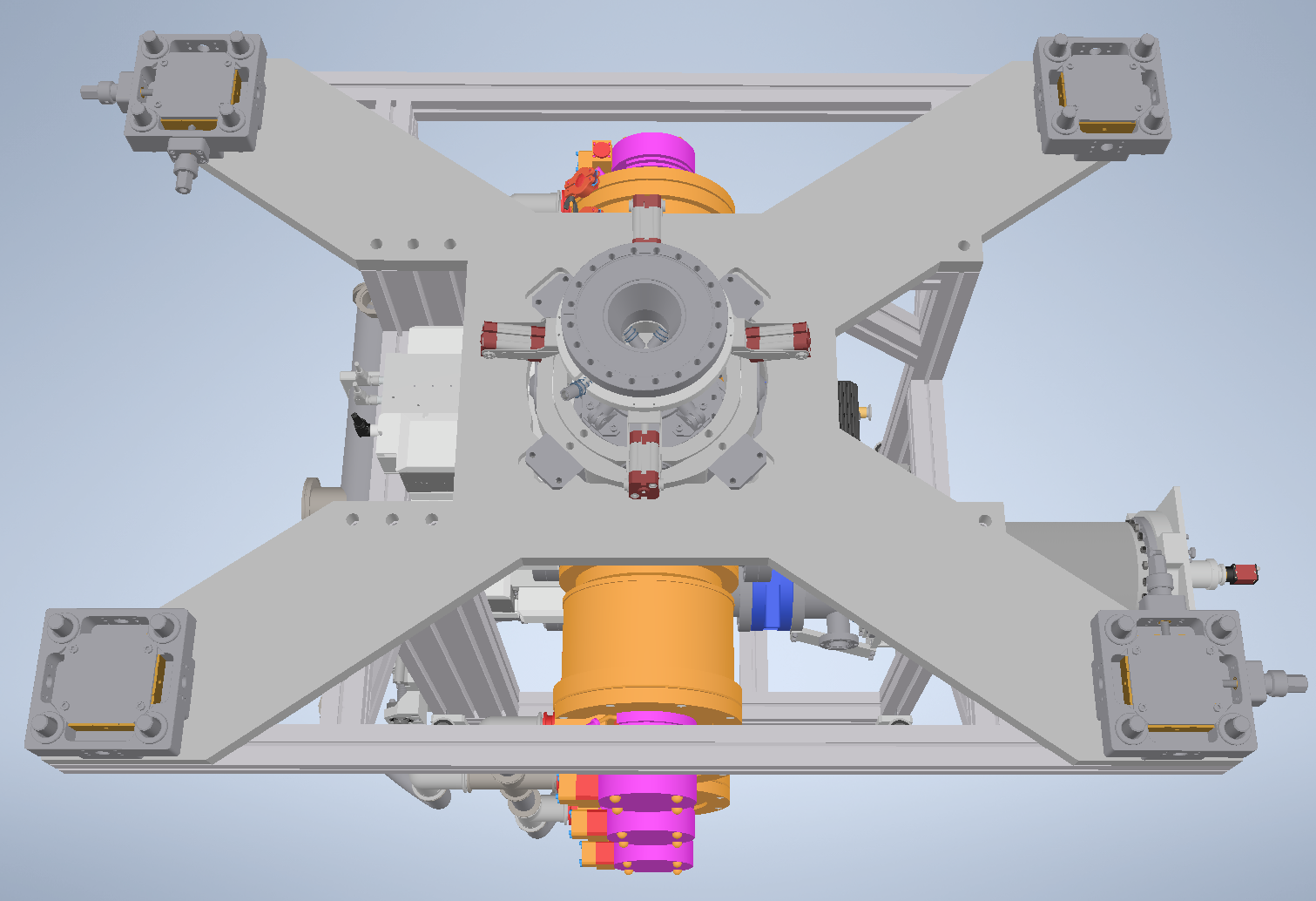 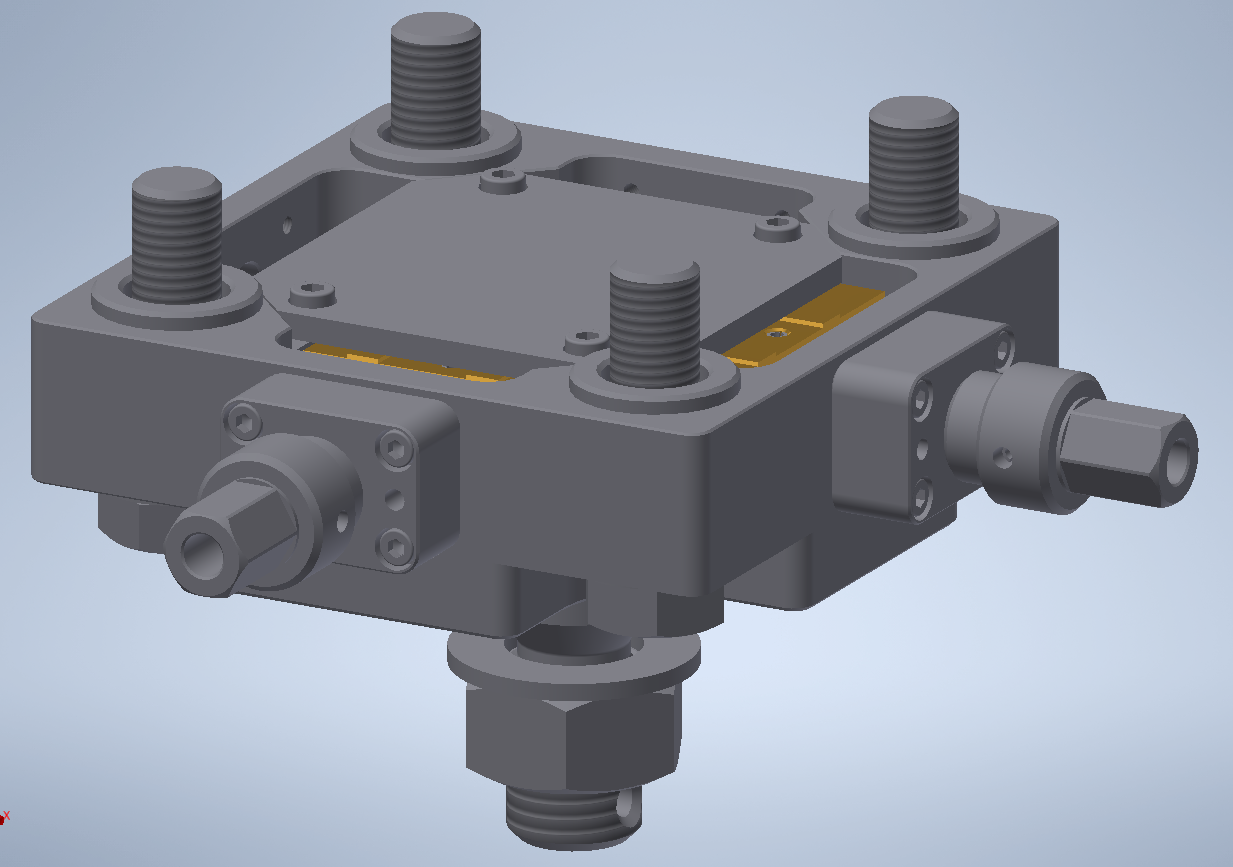 P. Brand, PANDA collaboration meeting, Prague, June 12 – 16, 2023
7
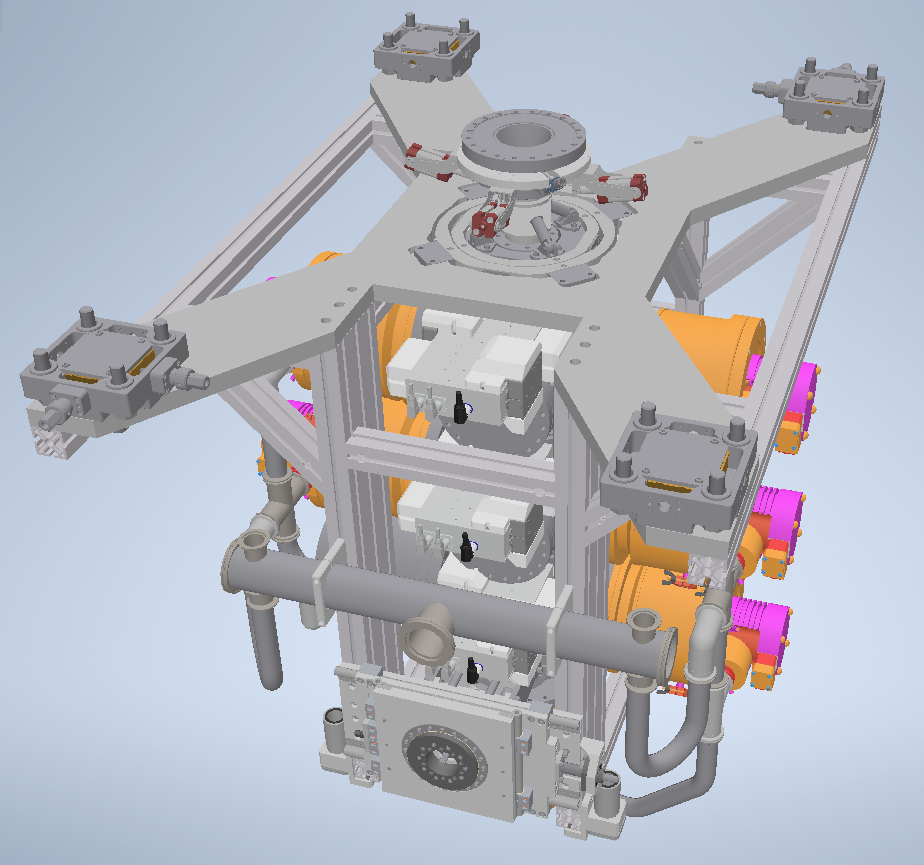 Final Design of the PANDA Target Beam Dump
The Beam Dump System
Complete system can be tilted for perfect adjustment
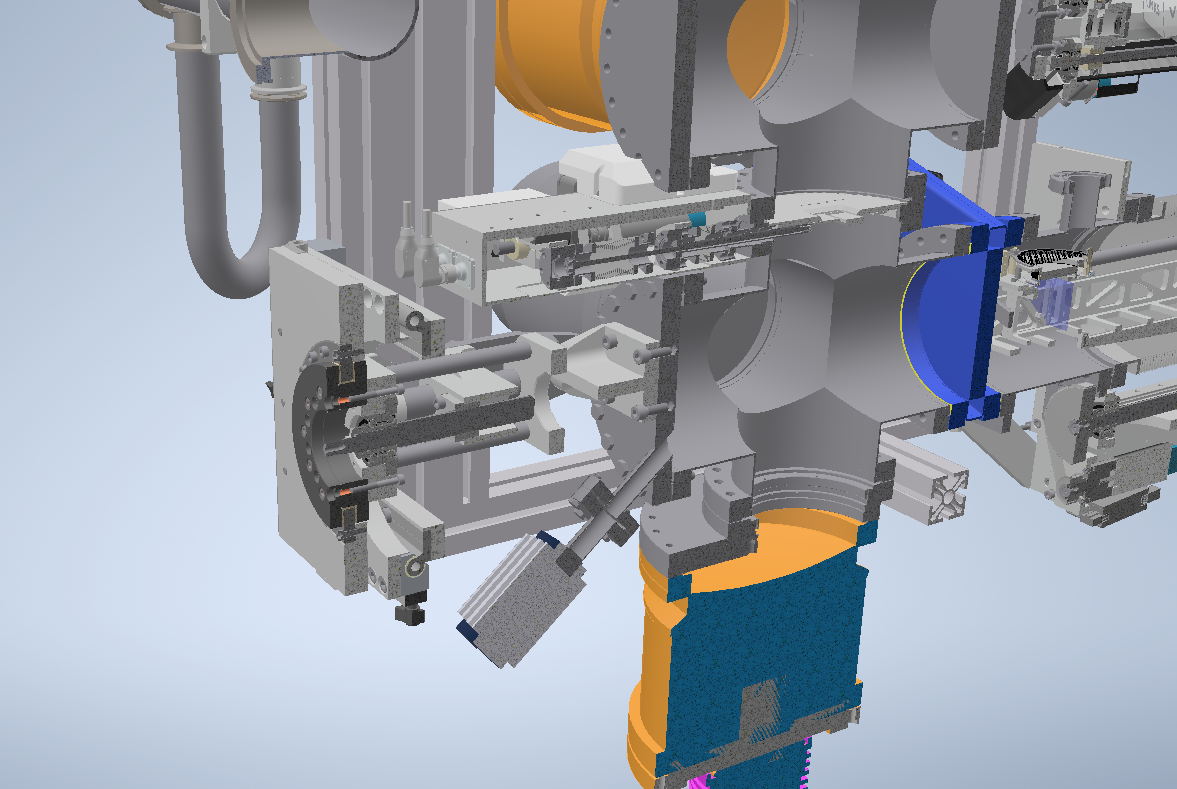 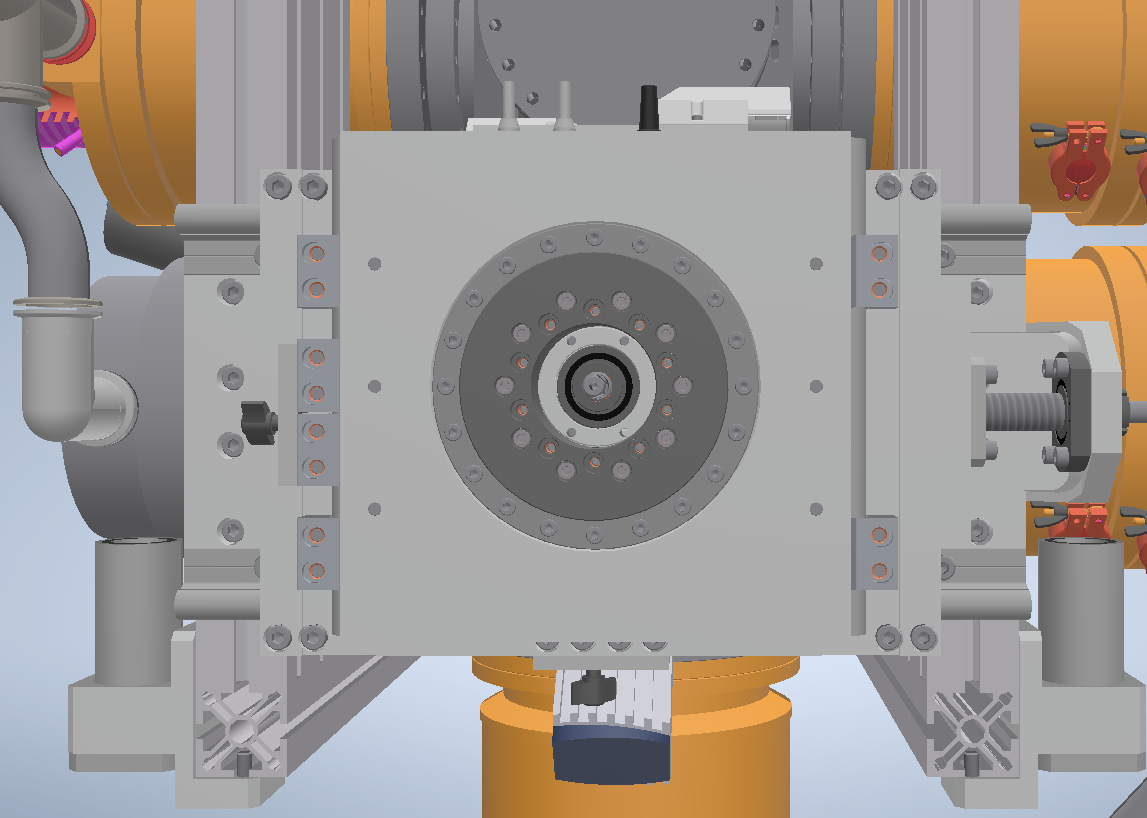 P. Brand, PANDA collaboration meeting, Prague, June 12 – 16, 2023
8
Final Design of the PANDA Target Beam Dump
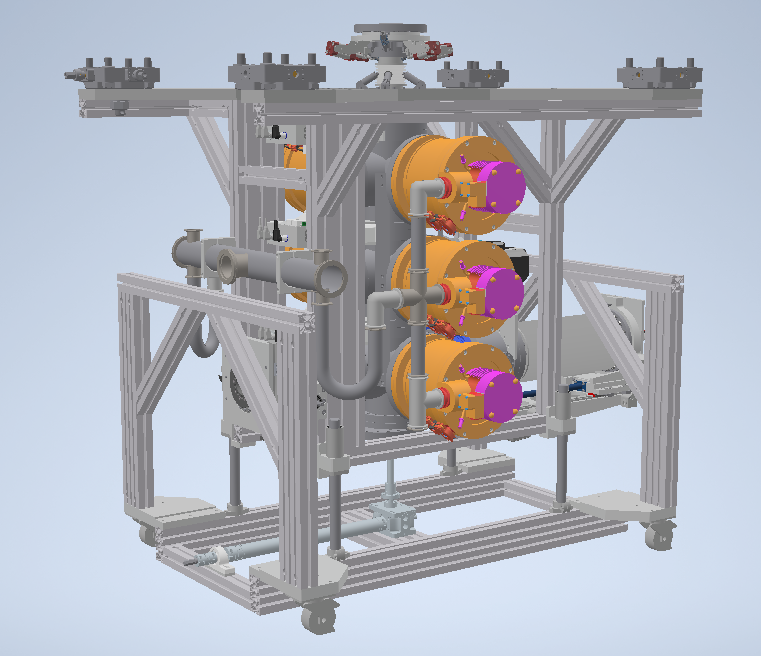 The Beam Dump System
Complete system can be moved and lifted by a transport frame
Last turbo pump has to be removed for this (limited height below the solenoid)
P. Brand, PANDA collaboration meeting, Prague, June 12 – 16, 2023
9
Final Design of the PANDA Target Beam Dump
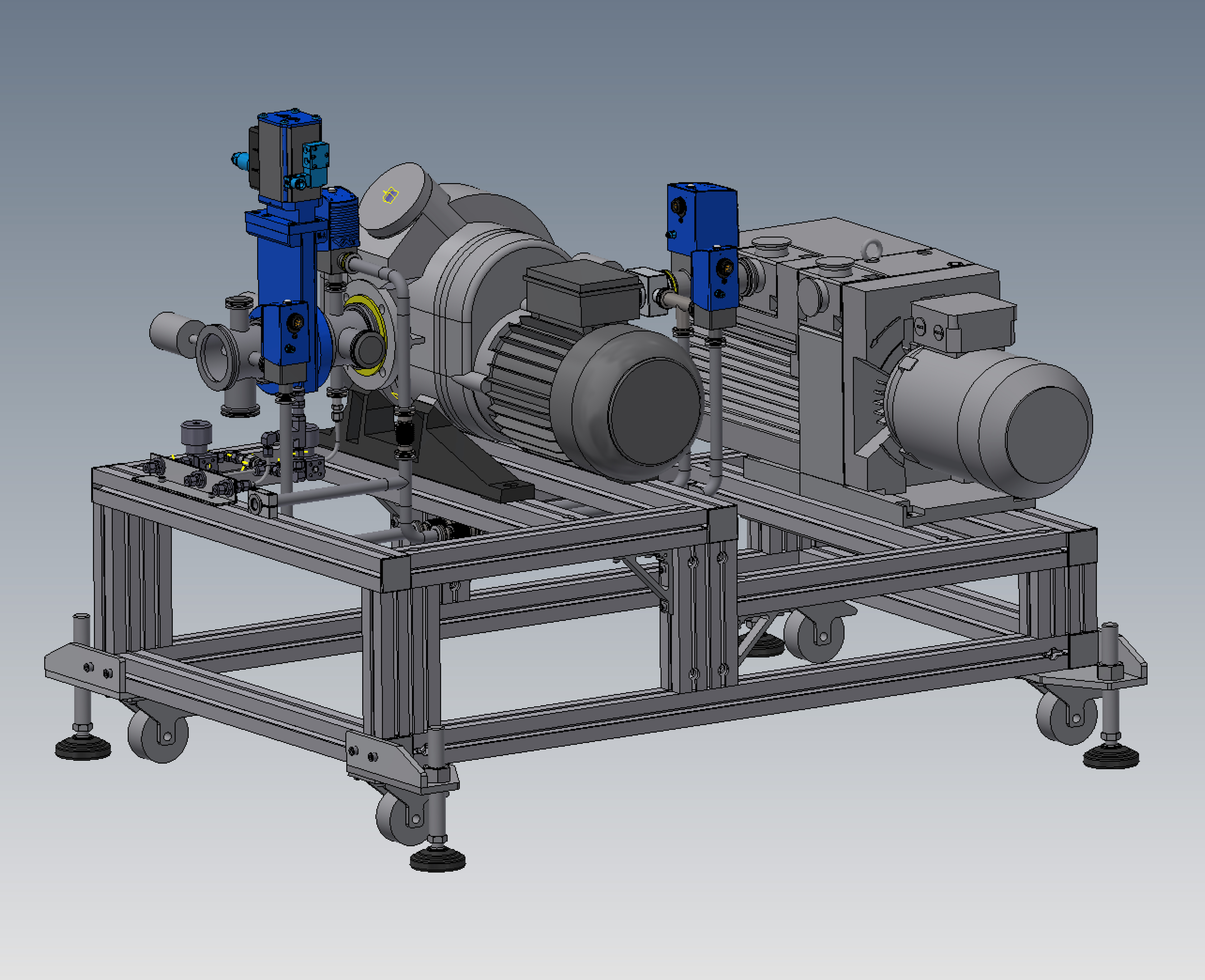 The new Pumping Station
Rotary vane pump and roots pump
Remote controllable (pumps, pneumatic valves, gate valves)
Movable for easy access in maintenance
Placed under detector directly next to beam dump
Separate ventilation line with clean gas
98cm
98cm
125cm
P. Brand, PANDA collaboration meeting, Prague, June 12 – 16, 2023
10
Final Design of the PANDA Target Beam Dump
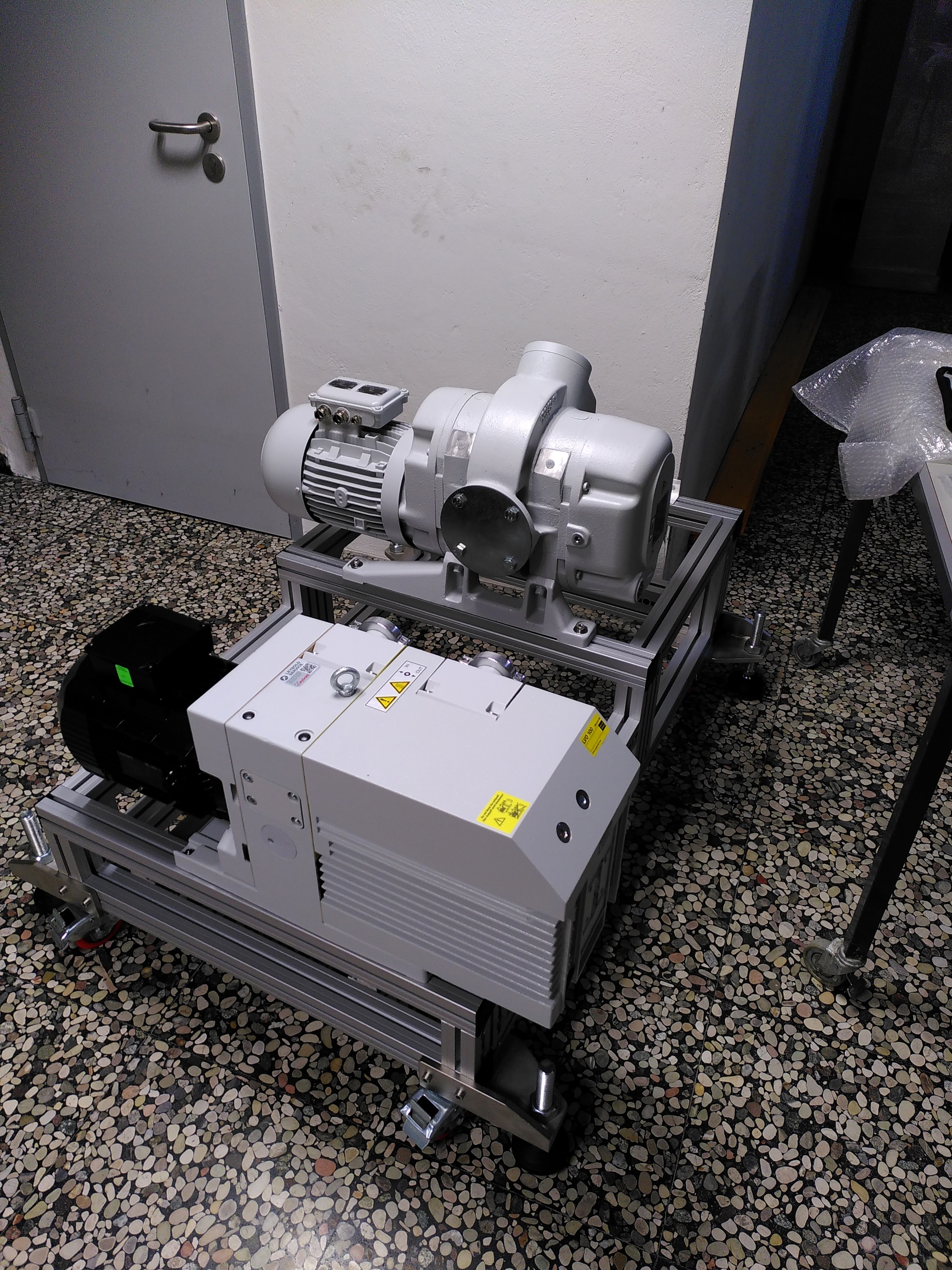 Current progress
Construction of pumping station has started last week 
Next step: Installation of pipes, valves, …
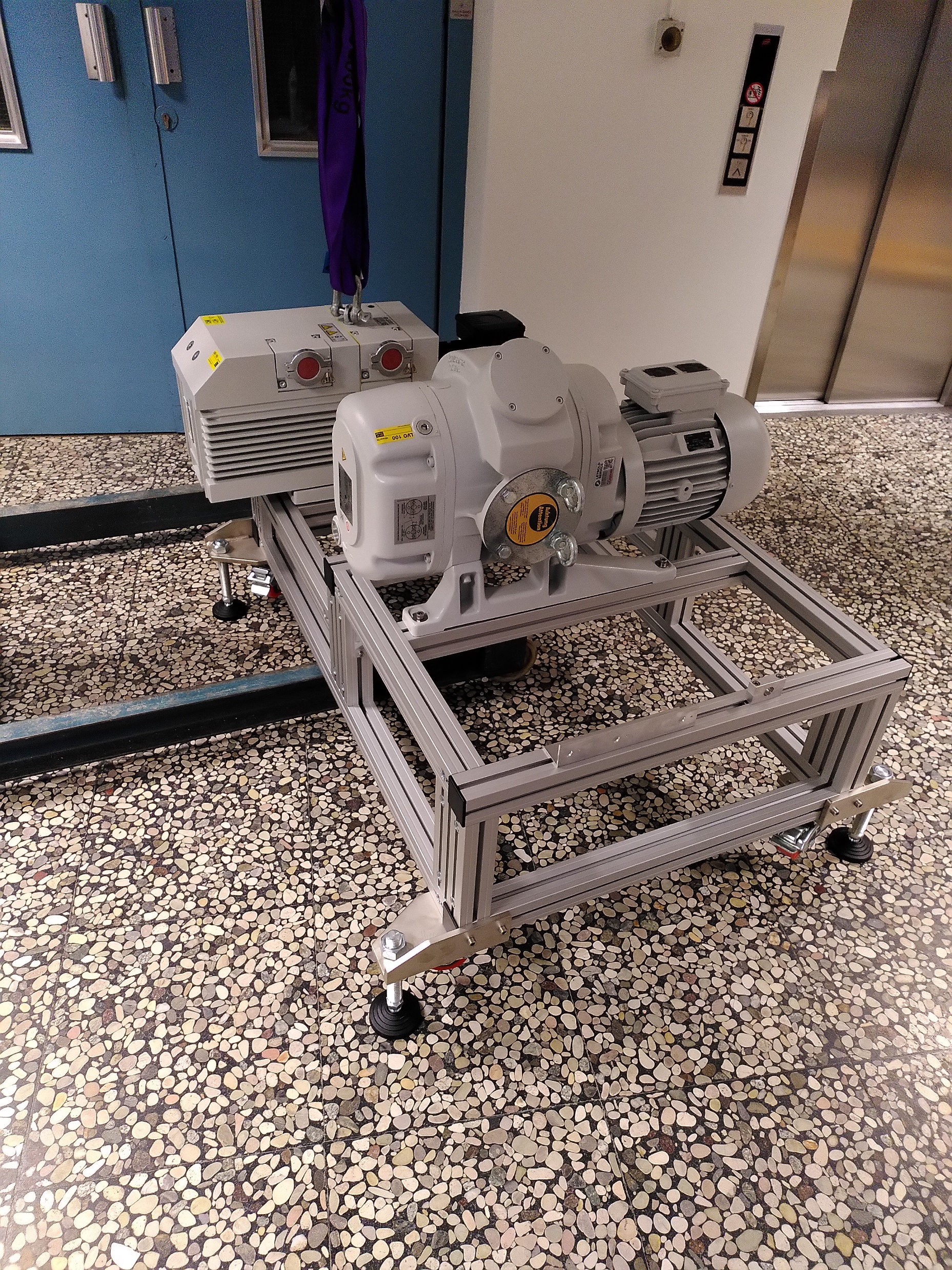 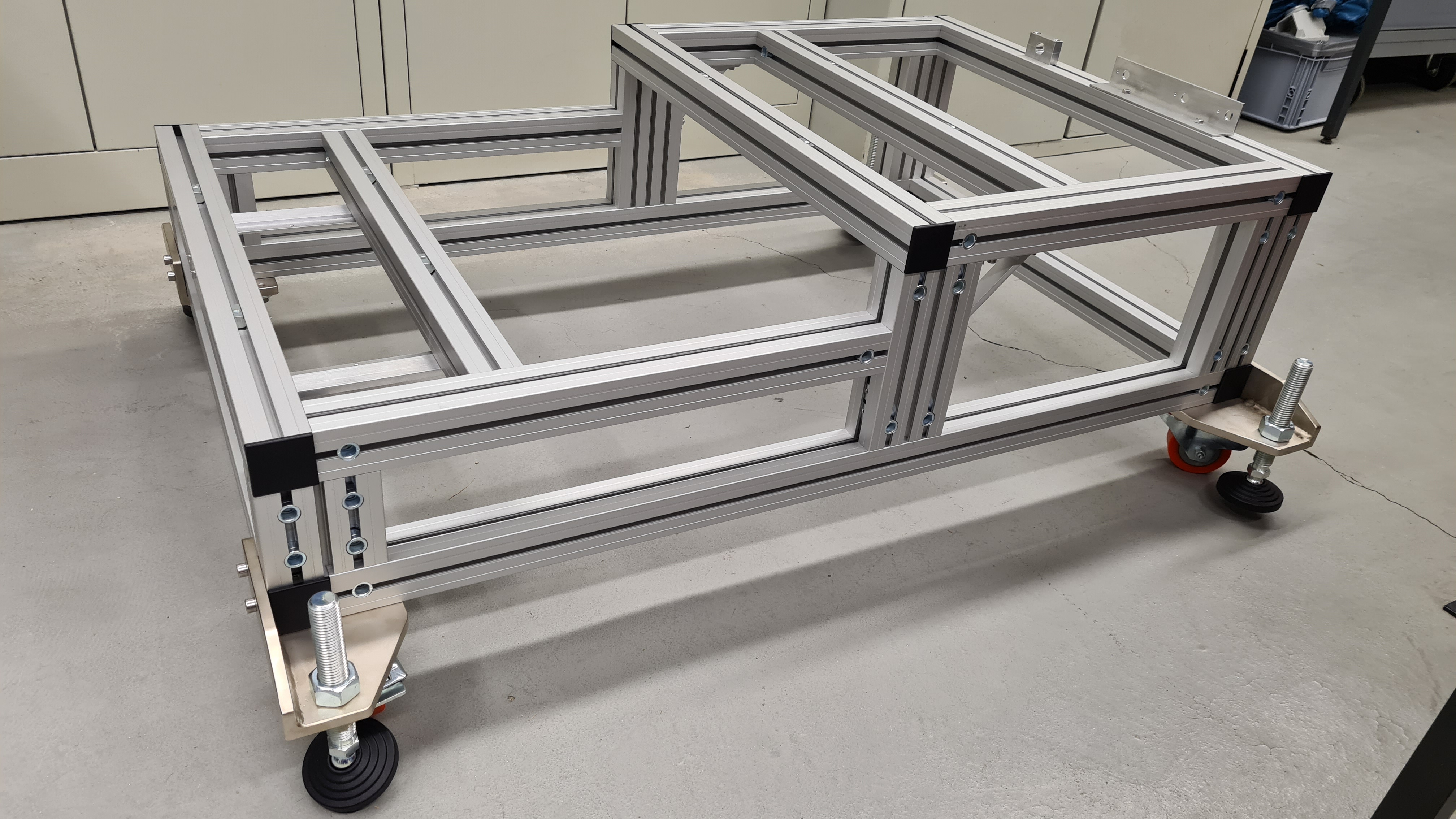 P. Brand, PANDA collaboration meeting, Prague, June 12 – 16, 2023
11
Final Design of the PANDA Target Beam Dump
Current progress
Construction of pumping station has started last week 
Next step: Installation of pipes, valves, …
First orifice system has been mounted
Next step: Commissioning and                   control of motors
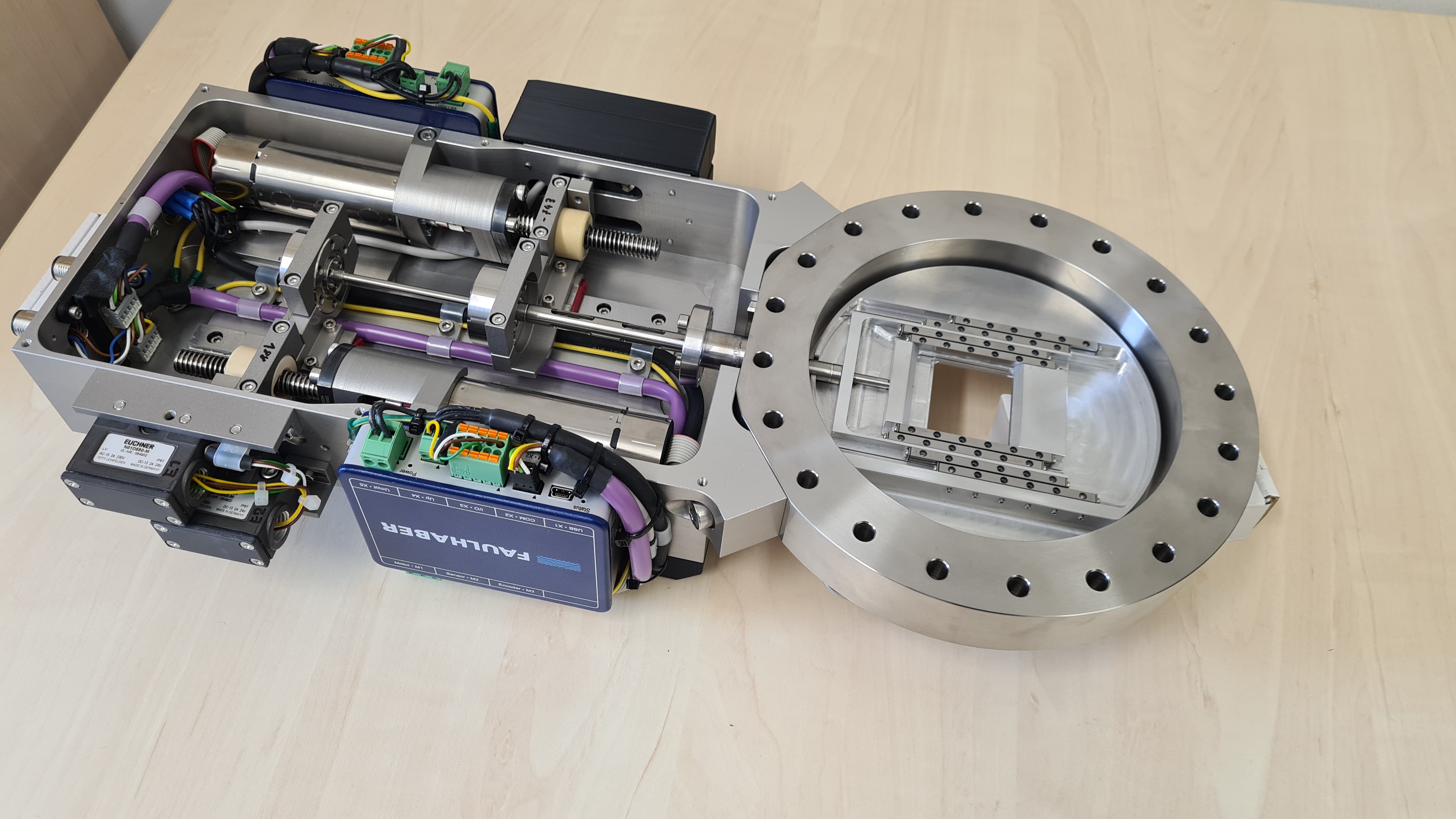 P. Brand, PANDA collaboration meeting, Prague, June 12 – 16, 2023
12
Final Design of the PANDA Target Beam Dump
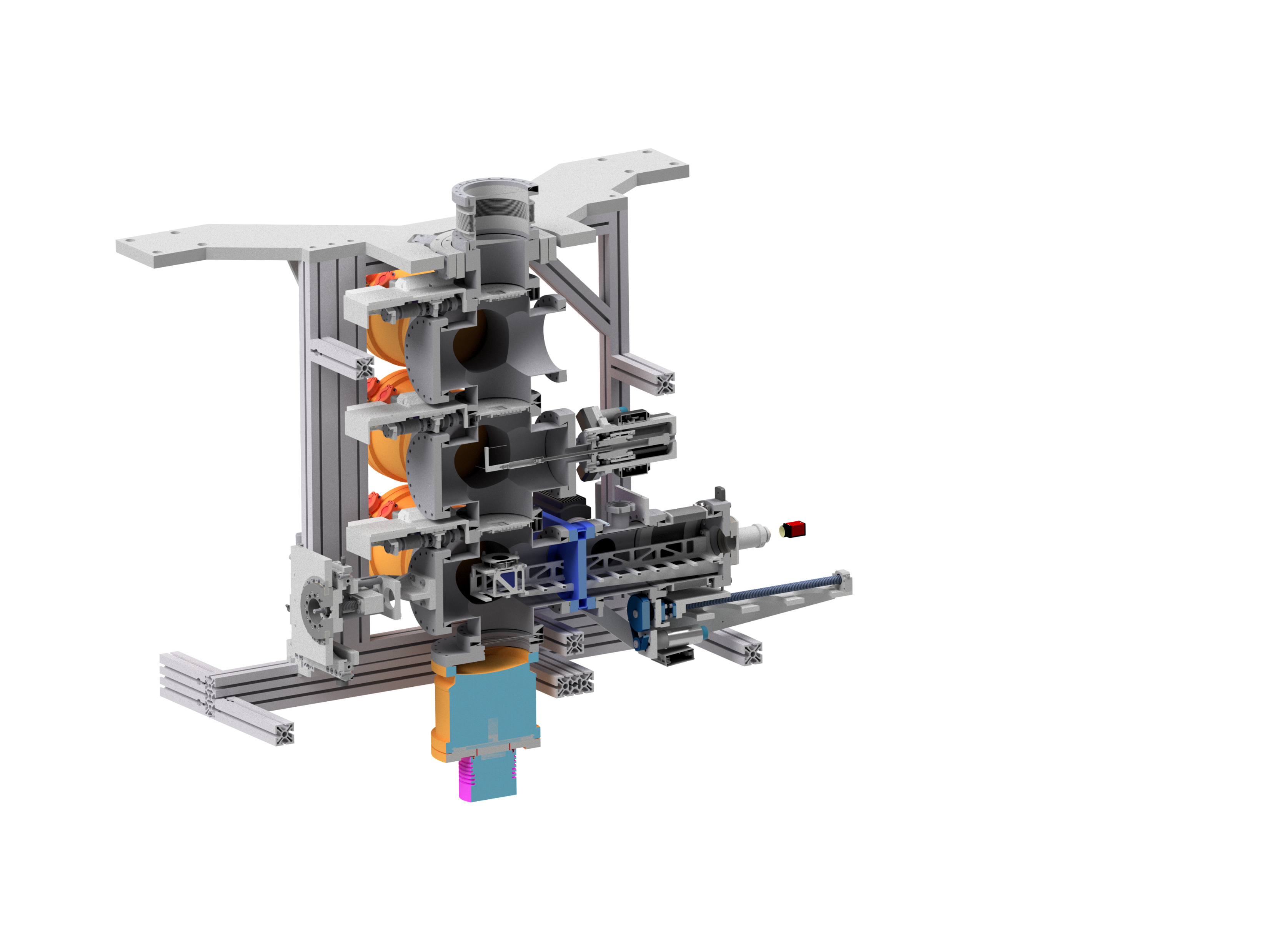 Current progress
Construction of pumping station has started last week 
Next step: Installation of pipes, valves, …
First orifice system has been mounted
Next step: Commissioning and                   control of motors
Simplified MCP system has been mounted (see following talk by H. Eick)
AMS
CCD
MCP
Prism
P. Brand, PANDA collaboration meeting, Prague, June 12 – 16, 2023
13
Final Design of the PANDA Target Beam Dump
Thank you for your attention!
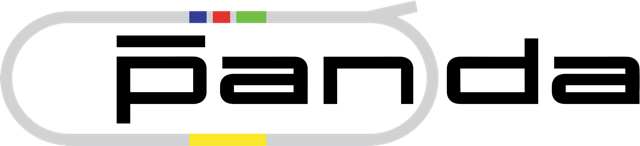 P. Brand, PANDA collaboration meeting, Prague, June 12 – 16, 2023
14
Final Design of the PANDA Target Beam Dump
Backup
P. Brand, PANDA collaboration meeting, Prague, June 12 – 16, 2023
15